Enabling Effective Utilization of GPUs for Data Management Systems
Xiaodong Zhang 
The Ohio State University
1
Moore’s Law is reaching to the end
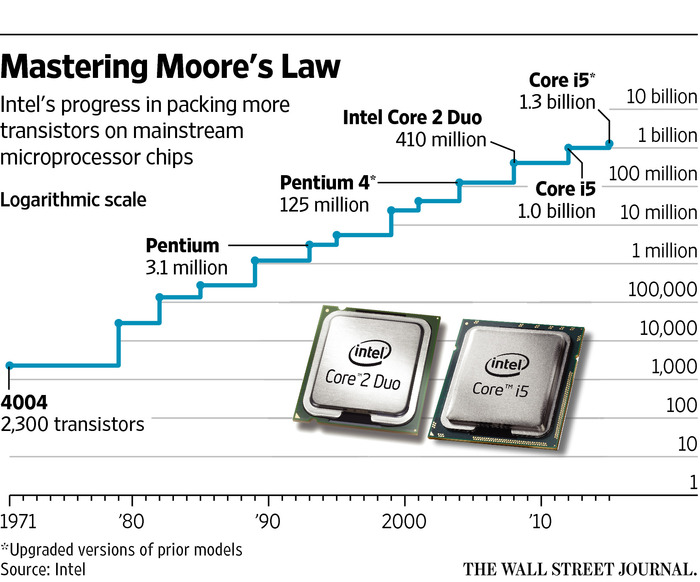 We are closing to the final usable size limit a transistor gate length: 5 nm   
Minimum cost per transistor has been rising since 28 nm chips a few years ago
2
Moore’s Law created a powerful homogeneous ecosystem
A simple and one-size-fit-all computing abstraction 
Any task is divided by a sequence of standard execution time unit
Under multiprogramming model, OS assigns time unit to each task by turns
Data blocks are moved around in the memory hierarchy 
Programing and execution models are standardized   

Moore’s law continues to reduce execution time, but
Efficiency continues to become low in both power  and execution 
Other models are not included, e.g. SIMD, and other domain specific ones  

As Moore’s law is ending 
General-purpose computing needs  a lot of external help
Hardware accelerators provide such a support
3
Continued Demand:  High Throughput and Low Latency
Optimal Point
Latency (locality)
Throughput (parallelism)
Number of Concurrent Processes
Hardware devices Becomes Heterogeneous
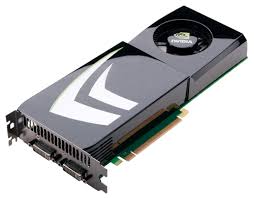 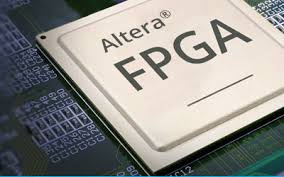 CPU
GPU
FPGA
Data processing systems must efficiently utilize external hardware devices for continued high performance
5
High Performance Computing is Scale-up based
Scaling up 
Maximize parallelism as the number of computing nodes and workload  scale, and minimize latency 
High scalability is achieved by hardware/software
Achieving high parallelism 
Exploiting locality to reduce latency 
High performance is gained by 
HPC scalability = parallelism / latency 
Implementation 
Upgrading hardware and software optimization
6
Same Efforts to achieve high Scalability in BD systems
Scaling out 
Raising throughput as the number of computing nodes and workload  scale, subject to an acceptable latency 

High scalability is achieved by 
Maximizing parallelism to raise throughput
Exploiting locality to reduce latency
7
A sustained scalability is archived in large data systems by finding a proper balanced point between parallelism and latency
8
Architecture Differences: CPU vs. GPU
Control
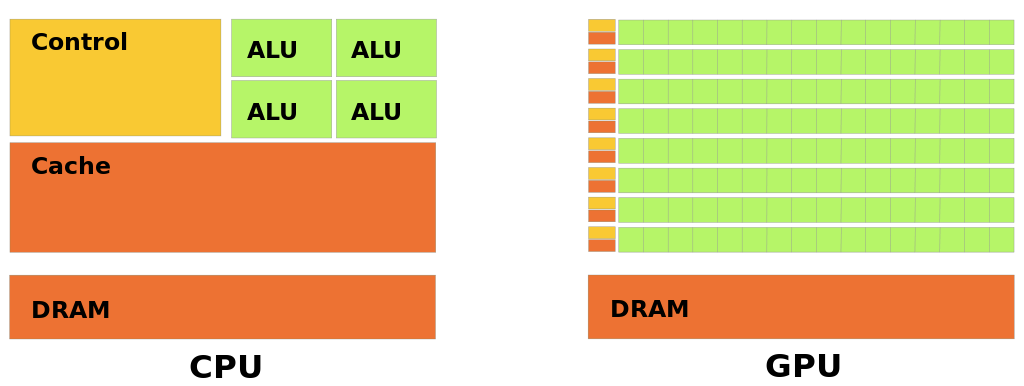 Cache
Massive ALUs
Intel Xeon E5-2650v2:
2.3 billion Transistors
8 Cores
59.7 GB/s memory bandwidth (2013)
Nvidia GTX 780:
7 billion Transistors
2,304 Cores
288.4 GB/s memory bandwidth (2013)
GPU is fast to compute and access own memory
GPUs are powerful (2016)





GPUs become easy to program
CUDA and OpenCL
Computing Power
(GFLOPS)
Memory Bandwidth
(GB/s)
CPU
1,436
102
10,609
(7.4X)
720
(7.1X)
GPU
10
Advantages on Parallelism and Low Latency
Massive number of Parallel Processing Units in GPU
To process a large number of simple and independent memory access operations
Massively Hiding Random Memory Access Latency
GPU can effectively hide memory latency with massive hardware threads and zero-overhead thread scheduling by hardware support
11
[Speaker Notes: We find that GPUs have several advantages for kv stores. First, it has massive processing units. The operations in kv stores are simple independent memory accesses, while the thousands of cores in GPUs are ideal for massive parallel processing. Second, it has an ability of massively hiding memory access latency. As we have shown previously, lots of random memory accesses are involved in index operations, and GPUs can effectively hide them with …]
Advantages on Parallelism and Low Latency
Massive number of GPU Processing Units 
To process a large number of simple independent memory access operations
Massively Hiding Random Memory Access Latency
GPUs can effectively hide memory latency with massive hardware threads and zero-overhead thread scheduling by hardware support
memory request issued, 
switch to another thread
memory request issued, 
switch to another thread
cache    
     miss
cache   
     miss
…
Thread A
…
Thread B
…
GPU Core
Thread C
12
Instruction Buffer
Can we simply offload parallel operations on CPU to GPUs to further improve performance?

No
13
[Speaker Notes: Since Spark is designed around RDD, 
Can we simply offload RDD operations to GPUs to get better performance?

The answer is no due to the mismatches between Spark’s designs and GPU’s unique characteristics]
Challenge #1: Mismatch of Programming Model
E.g., Spark is implemented in Scala and runs on top of Java Virtual Machine
GPU is usually programed with CUDA and OpenCL
A pined memory area by CudaMalloctHost for “non-swampble”
Spark Executor
Java Virtual Machine
Spark Executor
Java Virtual Machine
Task
Task
Task
Task
GPU  Kernels
RDD
RDD
RDD
RDD
1
GPU Memory
OS  Pageble Memory
3
Pinned Memory
2
PCIe
14
Challenge #2: Mismatch in Execution Models and Data Formats
E.g. Spark: one element a time iterator model, row format
GPU: block processing in SIMD fashion, column format
2
1
People
RDD
Filter
RDD
Burk
CS
Professor
110,000
4
3
Terry
CS
Professor
95,000
Start
Block 1
Luis
EE
Staff
80,000
15
Challenge #3: Inability of time/space sharing and scheduling in GPUs or between CPU and GPU
Fine grained management
Coarse grained management
These operations can be overlapped
JVM
Host to GPU
Kernel
GPU to Host
JVM
GPU 
Task 2
GPU 
Task 1
CPU 1
GPU 
Task 1
GPU 
Task 2
GPU 
Task 4
JVM
Host to GPU
Kernel
GPU to Host
JVM
GPU 
Task 3
CPU 2
JVM
Host to GPU
Kernel
GPU to Host
JVM
GPU 
Task 3
Spark worker
CPU 3
4- Core CPU
GPU
GPU 
Task 4
CPU 4
JVM
Host to GPU
Kernel
GPU to Host
JVM
Time
Time
JVM
Host to GPU
Kernel
GPU to Host
JVM
16
Evolution of GPU Programming and Execution Environment
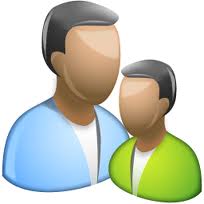 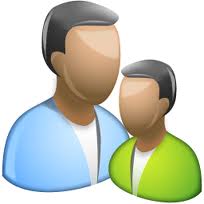 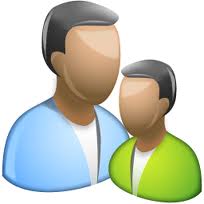 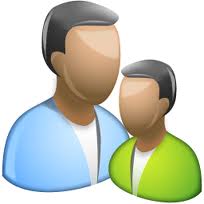 System APIs
Advanced System APIs
GPU
CPU
GPU
CPU
GPU
CPU
GPU
Separate interfaces
+: high performance on one
+: general purpose for CPU 
-: app-dependent for GPU
-: hard to coordinate  
e.g. Hive, Spark, …
Manually program both
+: high performance on one
-: app-dependent
-: hard to coordinate 
e.g. GPU-DB, Caffe, …
Manually program 
+: high performance
-: app-dependent
-: GPU only
e.g. Cuda Library
An inclusive environment
+: Retain all the merits
+: address all the limits
-: is overhead affordable?
It is a challenging task
17
Internet is an Inclusive Environment
Foundation 
Uniform Resource Identifier (URL): a character string to identify data source
Hypertext Transfer Protocol (HTTP): Web content exchange among nodes
Hypertext Markup Language (HTML): to express Web content 
Web browser: an execution platform to retrieve contents from other nodes 

First Web page in the world and after then 
http://info.cern.ch, August 6, 1991
Less than 3,000 Websites, 1994 
More than 1 billion Website in the world today   

The inclusive environment support all kinds of human interactions 
Web pages, Youtube, Skype, WeChat, Internet-Shopping, …
18
Four different efforts to develop a GPU-inclusive system
Highly optimized libraries   
Commonly used components that are best suitable to GPUs with a well-defined interface for users of different applications. 

Specifically defined Framework and abstractions  
 A programming framework to include GPU execution 

Domain specific languages   
 A language for a specifying class of applications on GPUs 

Inclusive system software  
OS to manage both CPU and GPU
19
GPU Libraries: a simple and effective approach
Based on highly optimized algorithms and functions   
Written in a commonly adopted language, such as CUDA
can easily incorporate into users’ applications with minimal changes to the existing code
PixelBox algorithm (VLDB’12) is such an example    
 We provide GPU solutions for pathology image processing
The PixelBox algorithm accelerates computational geometry
The work has been adopted by commercial software (GPP)
Included in GPU-Accelerated Libraries of NVIDIA 
Limits this approach    
 GPU programming only, and GPU is still an external device
20
GPU-RDD: an abstraction to include GPU in SPARK
GPU-RDD is designed for GPU processing
Support both column and row format

Manage data in OS native memory and GPU memory to minimize data movement overhead

Application provides customized GPU functions that operate on the data
21
System Architecture of Spark-GPU
Applications implemented with procedural processing interface
SQL Queries
User Programs
Spark-GPU
Driver
GPU-Aware Task Scheduler
GPU-Aware Resource Manager
GPU-Aware Query Optimizer
Spark-GPU Workers
Spark Executor JVM
Spark Executor JVM
Spark Executor JVM
Spark Executor JVM
Spark Executor JVM
Spark Executor JVM
CPU 
Task
CPU 
Task
CPU 
Task
CPU 
Task
CPU 
Task
CPU 
Task
GPU
 Task
GPU
 Task
GPU
 Task
GPU
 Task
GPU
 Task
GPU
 Task
GPU
 Task
GPU
 Task
GPU
 Task
GPU
 Task
GPU
 Task
GPU
 Task
GPU
 Task
GPU
 Task
GPU
 Task
GPU
 Task
GPU
 Task
GPU
 Task
GPU Management Library
GPU Management Library
GPU Management Library
GPU Management Library
GPU Management Library
GPU Management Library
OS
OS
OS
OS
OS
OS
GPU
GPU
GPU
GPU
GPU
GPU
22
How dose Spark become a GPU inclusive?
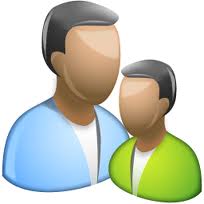 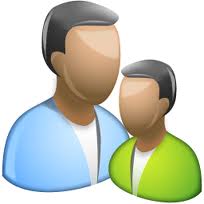 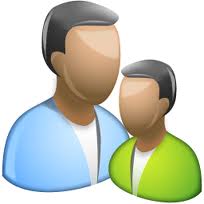 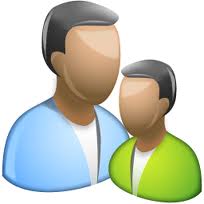 Specialized
Library
Spark (RDD)
Spark (RDD)
Spark (RDD)
Spark-GPU 
(RDD, GPU-RDD)
CPU
GPU
CPU
GPU
CPU
GPU
CPU
GPU
Poor performance
- Miss matches of both
Sub-optimal perf
- GPU is isolated 
- No cordination
Sub-optimal Perf
- GPU is independent
- No coordination
An Effective Approach
-: Spark is changed
23
Domain Specific Language
Latte (PLDL 2016), a deep learning language  
 a language for describing deep neuron networks 
A compiler to construct an implicit data-flow graph with optimization
Support data-parallelism 
Can be well used in GPU environment for deep learning applications

Merits and Limits
highly efficient in domain specific areas
Not general purpose
24
System Software Support
Enhancing OS functions to manage GPUs   
OS not only launches a GPU task but also cares about its 
Process scheduling, memory management, and I/O 

Adding additional management functions (VLDB’14) 
Multiprogramming in GPU 
Virtual memory in GPU 
Merits and Limits 
Raising GPU efficiency, avoid page faults 
How to coordinate the two difference execution models
25
Conclusion
Existing system was not built to be inclusive  
Three mismatches between GPU and the main stream
These mismatches also apply to others, such as FPGA.  

Four different efforts to include GPU in the mainstream
They all have limits and merits. 

We still have a long way to be totally inclusive 
Best suitable operations should be automatically switch to GPUs 
Programming environment should not GPU/CPU explicit
26
Thank you
27